CPS 514 / ECE 558
Consensus Part I:
Fail-stop Failures
Slide 1
Fail-stop Failures
Servers may crash, but maintain persistent storage
Messages may be lost
Network may be disconnected
Servers don’t misbehave!
Goal is to make progress when a majority of servers are up and can communicate.
Slide 2
Consensus
Goal is to operate multiple servers in identical state for fault-tolerance
Example services:
File system
Database
Shared memory
Ledger
Key-value store
Clients issue requests to change state machines
Servers maintain identical logs of linearized client requests
Servers maintain identical state machines
Raft: A Consensus Algorithmfor Replicated Logs
Diego Ongaro and John Ousterhout
Stanford University
Goal: Replicated Log
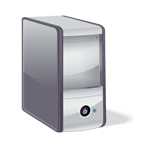 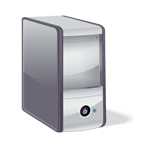 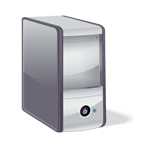 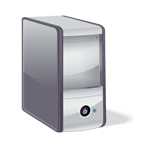 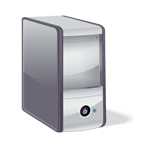 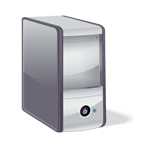 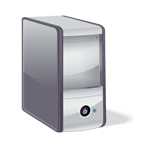 Clients
shl
ConsensusModule
ConsensusModule
ConsensusModule
StateMachine
StateMachine
StateMachine
Servers
Log
Log
Log
add
add
add
jmp
jmp
jmp
mov
mov
mov
shl
shl
shl
Replicated log => replicated state machine
All servers execute same commands in same order
Consensus module ensures proper log replication
System makes progress as long as any majority of servers are up
Failure model: fail-stop (not Byzantine), delayed/lost messages
March 3, 2013
Raft Consensus Algorithm
Slide 5
Approaches to Consensus
Two general approaches to consensus:
Symmetric, leader-less:
All servers have equal roles
Clients can contact any server
Asymmetric, leader-based:
At any given time, one server is in charge, others accept its decisions
Clients communicate with the leader
Raft uses a leader:
Decomposes the problem (normal operation, leader changes)
Simplifies normal operation (no conflicts)
More efficient than leader-less approaches
March 3, 2013
Raft Consensus Algorithm
Slide 6
Raft Overview
Leader election:
Select one of the servers to act as leader
Detect crashes, choose new leader
Normal operation (basic log replication)
Safety and consistency after leader changes
Neutralizing old leaders
Client interactions
Implementing linearizeable semantics
Configuration changes:
 Adding and removing servers
March 3, 2013
Raft Consensus Algorithm
Slide 7
Server States
At any given time, each server is either:
Leader: handles all client interactions, log replication
At most 1 viable leader at a time
Follower: completely passive (issues no RPCs, responds to incoming RPCs)
Candidate: used to elect a new leader
Normal operation: 1 leader, N-1 followers
timeout,new election
timeout,start election
receive votes frommajority of servers
start
Follower
Candidate
Leader
“stepdown”
discover server with higher term
discover current leaderor higher term
March 3, 2013
Raft Consensus Algorithm
Slide 8
Terms
Term 1
Term 2
Term 3
Term 4
Term 5
time
Elections
Split Vote
Normal Operation
Time divided into terms:
Election
Normal operation under a single leader
At most 1 leader per term
Some terms have no leader (failed election)
Each server maintains current term value
Key role of terms: identify obsolete information
March 3, 2013
Raft Consensus Algorithm
Slide 9
Raft Protocol Summary
Followers
RequestVote RPC
Respond to RPCs from candidates and leaders.
Convert to candidate if election timeout elapses without either:
Receiving valid AppendEntries RPC, or
Granting vote to candidate
Invoked by candidates to gather votes.
Arguments:
candidateId	candidate requesting vote
term	candidate's term
lastLogIndex	index of candidate's last log entry
lastLogTerm	term of candidate's last log entry
Results:
term	currentTerm, for candidate to update itself
voteGranted	true means candidate received vote
Implementation:
If term > currentTerm, currentTerm ← term(step down if leader or candidate)
If term == currentTerm, votedFor is null or candidateId, and candidate's log is at least as complete as local log, grant vote and reset election timeout
Candidates
Increment currentTerm, vote for self
Reset election timeout
Send RequestVote RPCs to all other servers, wait for either:
Votes received from majority of servers: become leader
AppendEntries RPC received from new leader: step down
Election timeout elapses without election resolution: increment term, start new election
Discover higher term: step down
AppendEntries RPC
Invoked by leader to replicate log entries and discover inconsistencies; also used as heartbeat .
Arguments:
term	leader's term
leaderId	so follower can redirect clients
prevLogIndex	index of log entry immediately preceding new ones
prevLogTerm	term of prevLogIndex entry
entries[]	log entries to store (empty for heartbeat)
commitIndex	last entry known to be committed
Results:
term	currentTerm, for leader to update itself
success	true if follower contained entry matching prevLogIndex and prevLogTerm
Implementation:
Return if term < currentTerm
If term > currentTerm, currentTerm ← term
If candidate or leader, step down
Reset election timeout
Return failure if log doesn’t contain an entry at prevLogIndex whose term matches prevLogTerm
If existing entries conflict with new entries, delete all existing entries starting with first conflicting entry
Append any new entries not already in the log
Advance state machine with newly committed entries
Leaders
Initialize nextIndex for each to last log index + 1
Send initial empty AppendEntries RPCs (heartbeat) to each follower; repeat during idle periods to prevent election timeouts
Accept commands from clients, append new entries to local log
Whenever last log index ≥ nextIndex for a follower, send AppendEntries RPC with log entries starting at nextIndex, update nextIndex if successful
If AppendEntries fails because of log inconsistency, decrement nextIndex and retry
Mark log entries committed if stored on a majority of servers and at least one entry from current term is stored on a majority of servers
Step down if currentTerm changes
Persistent State
Each server persists the following to stable storage synchronously before responding to RPCs:
currentTerm	latest term server has seen (initialized to 0 on first boot)
votedFor	candidateId that received vote in current term (or null if none)
log[]	log entries
March 3, 2013
Raft Consensus Algorithm
Slide 10
Log Entry
term	term when entry was received by leader
index	position of entry in the log
command	command for state machine
Heartbeats and Timeouts
Servers start up as followers
Followers expect to receive RPCs from leaders or candidates
Leaders must send heartbeats (empty AppendEntries RPCs) to maintain authority
If electionTimeout elapses with no RPCs:
Follower assumes leader has crashed
Follower starts new election
Timeouts typically 100-500ms
March 3, 2013
Raft Consensus Algorithm
Slide 11
Election Basics
Increment current term
Change to Candidate state
Vote for self
Send RequestVote RPCs to all other servers, retry until either:
Receive votes from majority of servers:
Become leader
Send AppendEntries heartbeats to all other servers
Receive RPC from valid leader:
Return to follower state
No-one wins election (election timeout elapses):
Increment term, start new election
March 3, 2013
Raft Consensus Algorithm
Slide 12
Elections, cont’d
Safety:  allow at most one winner per term
Each server gives out only one vote per term (persist on disk)
Two different candidates can’t accumulate majorities in same term


Liveness: some candidate must eventually win
Choose election timeouts randomly in [T, 2T]
One server usually times out and wins election before others wake up
Works well if T >> broadcast time
B can’t also get majority
Voted for candidate A
Servers
March 3, 2013
Raft Consensus Algorithm
Slide 13
Log Structure
1
2
3
4
5
6
7
8
log index
term
1add
1cmp
1ret
2mov
3jmp
3div
3shl
3sub
leader
command
1add
1cmp
1ret
2mov
3jmp
1add
1cmp
1ret
2mov
3jmp
3div
3shl
3sub
followers
1add
1cmp
1add
1cmp
1ret
2mov
3jmp
3div
3shl
committed entries
Log entry = index, term, command
Log stored on stable storage (disk); survives crashes
Entry committed if known to be stored on majority of servers
Durable, will eventually be executed by state machines
March 3, 2013
Raft Consensus Algorithm
Slide 14
Normal Operation
Client sends command to leader
Leader appends command to its log
Leader sends AppendEntries RPCs to followers
Once new entry committed:
Leader passes command to its state machine, returns result to client
Leader notifies followers of committed entries in subsequent AppendEntries RPCs
Followers pass committed commands to their state machines
Crashed/slow followers?
Leader retries RPCs until they succeed
Performance is optimal in common case:
One successful RPC to any majority of servers
March 3, 2013
Raft Consensus Algorithm
Slide 15
Log Consistency
High level of coherency between logs:
If log entries on different servers have same index and term:
They store the same command
The logs are identical in all preceding entries



If a given entry is committed, all preceding entries are also committed
1
2
3
4
5
6
1add
1cmp
1ret
2mov
3jmp
3div
1add
1cmp
1ret
2mov
3jmp
4sub
March 3, 2013
Raft Consensus Algorithm
Slide 16
AppendEntries Consistency Check
Each AppendEntries RPC contains index, term of entry preceding new ones
Follower must contain matching entry;  otherwise it rejects request
Implements an induction step, ensures coherency
1
2
3
4
5
1add
1cmp
1ret
2mov
3jmp
leader
AppendEntries succeeds:
matching entry
1add
1cmp
1ret
2mov
follower
1add
1cmp
1ret
2mov
3jmp
leader
AppendEntries fails:
mismatch
1add
1cmp
1ret
1shl
follower
March 3, 2013
Raft Consensus Algorithm
Slide 17
Leader Changes
At beginning of new leader’s term:
Old leader may have left entries partially replicated
No special steps by new leader: just start normal operation
Leader’s log is “the truth”
Will eventually make follower’s logs identical to leader’s
Multiple crashes can leave many extraneous log entries:
1
2
3
4
5
6
7
8
log index
1
1
5
6
6
6
term
s1
1
1
5
6
7
7
7
s2
1
1
5
5
s3
1
1
2
4
s4
1
1
2
2
3
3
3
s5
March 3, 2013
Raft Consensus Algorithm
Slide 18
Safety Requirement
Once a log entry has been applied to a state machine, no other state machine must apply a different value for that log entry
Raft safety property:
If a leader has decided that a log entry is committed, that entry will be present in the logs of all future leaders
This guarantees the safety requirement
Leaders never overwrite entries in their logs
Only entries in the leader’s log can be committed
Entries must be committed before applying to state machine
Committed → Present in future leaders’ logs
Restrictions oncommitment
Restrictions onleader election
March 3, 2013
Raft Consensus Algorithm
Slide 19
Picking the Best Leader
Can’t tell which entries are committed!



During elections, choose candidate with log most likely to contain all committed entries
Candidates include log info in RequestVote RPCs(index & term of last log entry)
Voting server V denies vote if its log is “more complete”:(lastTermV > lastTermC) ||(lastTermV == lastTermC) && (lastIndexV > lastIndexC)
Leader will have “most complete” log among electing majority
1
2
3
4
5
1
1
1
2
2
committed?
1
1
1
2
unavailable during leader transition
1
1
1
2
2
March 3, 2013
Raft Consensus Algorithm
Slide 20
Committing Entry from Current Term
Case #1/2: Leader decides entry in current term is committed






Safe: leader for term 3 must contain entry 4
1
2
3
4
5
6
Leader forterm 2
1
1
2
2
2
s1
1
1
2
2
s2
AppendEntries justsucceeded
1
1
2
2
s3
1
1
2
s4
Can’t be elected asleader for term 3
1
1
s5
March 3, 2013
Raft Consensus Algorithm
Slide 21
Committing Entry from Earlier Term
Case #2/2: Leader is trying to finish committing entry from an earlier term






Entry 3 not safely committed:
s5 can be elected as leader for term 5
If elected, it will overwrite entry 3 on s1, s2, and s3!
1
2
3
4
5
6
Leader forterm 4
1
1
2
4
s1
1
1
2
s2
AppendEntries justsucceeded
1
1
2
s3
1
1
s4
1
1
3
3
3
s5
March 3, 2013
Raft Consensus Algorithm
Slide 22
New Commitment Rules
For a leader to decide an entry is committed:
Must be stored on a majority of servers
At least one new entry from leader’s term must also be stored on majority of servers
Once entry 4 committed:
s5 cannot be elected leader for term 5
Entries 3 and 4 both safe
1
2
3
4
5
Leader forterm 4
1
1
2
4
s1
1
1
2
4
s2
1
1
2
4
s3
1
1
s4
1
1
3
3
3
s5
Combination of election rules and commitment rulesmakes Raft safe
March 3, 2013
Raft Consensus Algorithm
Slide 23
Log Inconsistencies
Leader changes can result in log inconsistencies:
1
2
3
4
5
6
7
8
9
10
11
12
log index
leader forterm 8
1
1
1
4
4
5
5
6
6
6
1
1
1
4
4
5
5
6
6
(a)
MissingEntries
1
1
1
4
(b)
1
1
1
4
4
5
5
6
6
6
6
(c)
possiblefollowers
1
1
1
4
4
5
5
6
6
6
7
7
(d)
ExtraneousEntries
1
1
1
4
4
4
4
(e)
1
1
1
2
2
2
3
3
3
3
3
(f)
March 3, 2013
Raft Consensus Algorithm
Slide 24
Repairing Follower Logs
New leader must make follower logs consistent with its own
Delete extraneous entries
Fill in missing entries
Leader keeps nextIndex for each follower:
Index of next log entry to send to that follower
Initialized to (1 + leader’s last index)
When AppendEntries consistency check fails, decrement nextIndex and try again:
nextIndex
1
2
3
4
5
6
7
8
9
10
11
12
log index
1
1
1
4
4
5
5
6
6
6
leader for term 7
1
1
1
4
(a)
followers
1
1
1
2
2
2
3
3
3
3
3
(b)
March 3, 2013
Raft Consensus Algorithm
Slide 25
Repairing Logs, cont’d
When follower overwrites inconsistent entry, it deletes all subsequent entries:
nextIndex
1
2
3
4
5
6
7
8
9
10
11
log index
1
1
1
4
4
5
5
6
6
6
leader for term 7
1
1
1
2
2
2
3
3
3
3
3
follower (before)
1
1
1
4
follower (after)
March 3, 2013
Raft Consensus Algorithm
Slide 26
Neutralizing Old Leaders
Deposed leader may not be dead:
Temporarily disconnected from network
Other servers elect a new leader
Old leader becomes reconnected, attempts to commit log entries
Terms used to detect stale leaders (and candidates)
Every RPC contains term of sender
If sender’s term is older, RPC is rejected, sender reverts to follower and updates its term
If receiver’s term is older, it reverts to follower, updates its term, then processes RPC normally
Election updates terms of majority of servers
Deposed server cannot commit new log entries
March 3, 2013
Raft Consensus Algorithm
Slide 27
Client Protocol
Send commands to leader
If leader unknown, contact any server
If contacted server not leader, it will redirect to leader
Leader does not respond until command has been logged, committed, and executed by leader’s state machine
If request times out (e.g., leader crash):
Client reissues command to some other server
Eventually redirected to new leader
Retry request with new leader
March 3, 2013
Raft Consensus Algorithm
Slide 28
Client Protocol, cont’d
What if leader crashes after executing command, but before responding?
 Must not execute command twice
Solution: client embeds a unique id in each command
Server includes id in log entry
Before accepting command, leader checks its log for entry with that id
If id found in log, ignore new command, return response from old command
Result: exactly-once semantics as long as client doesn’t crash
March 3, 2013
Raft Consensus Algorithm
Slide 29
Configuration Changes
System configuration:
ID, address for each server
Determines what constitutes a majority
Consensus mechanism must support changes in the configuration:
Replace failed machine
Change degree of replication
March 3, 2013
Raft Consensus Algorithm
Slide 30
Configuration Changes, cont’d
Cannot switch directly from one configuration to another: conflicting majorities could arise
Cold
Cnew
Server 1
Majority of Cold
Server 2
Server 3
Server 4
Majority of Cnew
Server 5
time
March 3, 2013
Raft Consensus Algorithm
Slide 31
Joint Consensus
Raft uses a 2-phase approach:
Intermediate phase uses joint consensus (need majority of both old and new configurations for elections, commitment)
Configuration change is just a log entry; applied immediately on receipt (committed or not)
Once joint consensus is committed, begin replicating log entry for final configuration
Cold can make
unilateral decisions
Cnew can make
unilateral decisions
Cnew
Cold+new
Cold
time
Cold+new entrycommitted
Cnew entrycommitted
March 3, 2013
Raft Consensus Algorithm
Slide 32
Joint Consensus, cont’d
Additional details:
Any server from either configuration can serve as leader
If current leader is not in Cnew, must step down once Cnew is committed.
Cold can make
unilateral decisions
Cnew can make
unilateral decisions
Cnew
Cold+new
leader not in Cnewsteps down here
Cold
time
Cold+new entrycommitted
Cnew entrycommitted
March 3, 2013
Raft Consensus Algorithm
Slide 33
Raft Summary
Leader election
Normal operation
Safety and consistency
Neutralize old leaders
Client protocol
Configuration changes
March 3, 2013
Raft Consensus Algorithm
Slide 34